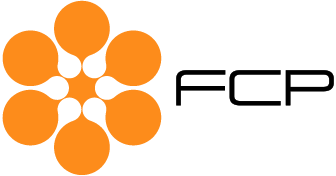 PRESENTAZIONE 
DATI MAGGIO 2019

OSSERVATORIO DEGLI INVESTIMENTI PUBBLICITARI SULLA STAMPA
Milano, 27 giugno 2019
QUOTIDIANI – Totale Fatturato (per 1.000) e Spazi
Totale Fatturato
-10,6%
-10,2%
-6,3%
-9,6%
-15,2%
Totale Spazi
-5,1%
-2,9%
-2,5%
-3,8%
-4,1%
2018
2019
Diff %
I dati sono consultabili alle Tavole II e III del report
QUOTIDIANI – Totale Fatturato (per 1.000) e Spazi 2019
QUOTIDIANI - Fatturato (per 1.000) e Spazi 2019
QUOTIDIANI - Fatturato (per 1.000) e Spazi 2019
QUOTIDIANI – Peso % del Fatturato e degli Spazi 
Progressivo a Maggio
PERIODICI – Fatturato Totale (per 1.000)
-15,9%
-23,4%
-19,1%
-15,8%
Settimanali
Mensili
Altre periodicità
Diff %
I dati sono consultabili alla Tavola IV del report
PERIODICI - Fatturato Totale (per 1.000) 2019
PERIODICI - Fatturato (per 1.000) e Spazio Tabellare 2019
PERIODICI - Fatturato (per 1.000) Speciale 2019
Testate divise per GruppiPeriodo Gennaio 2018 – Maggio 2019 - FATTURATI (per 1.000) E SPAZI
Testate divise per GruppiPeriodo Gennaio 2018 – Maggio 2019 - FATTURATI (per 1.000) E SPAZI
Nel mese di Marzo 2019 è stata aggiornata la classificazione dei gruppi periodici. In particolare alcuni gruppi sono stati aggregati tra loro e alcune testate sono state collocate in gruppi differenti.  Segnaliamo inoltre che due testate dell'ex gruppo "Economia", oggi non più in essere, sono state inserite nella dichiarazione dei quotidiani per tutto il periodo considerato.
Thank you
Chiara CastelliTel. +39 348 1001107c.castelli@reply.euwww.reply.com